Космическое путешествие.
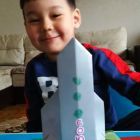 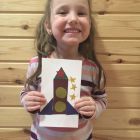 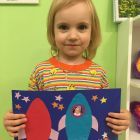 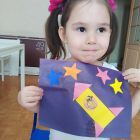 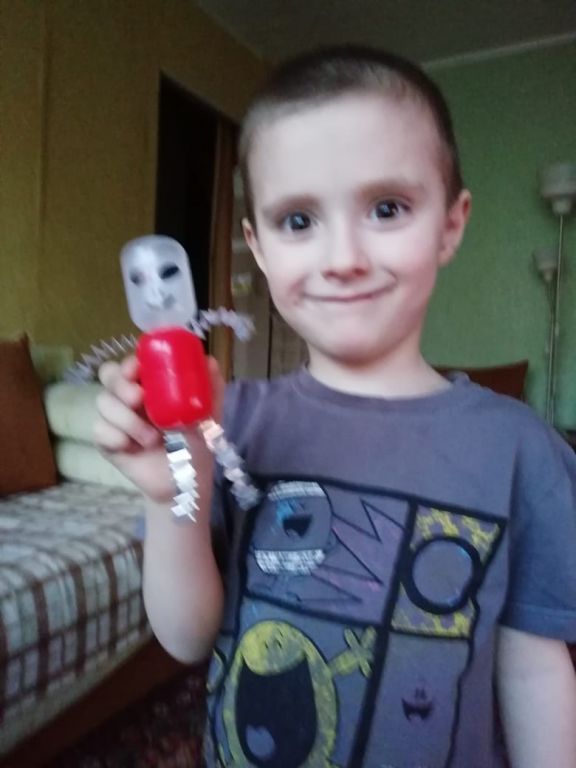 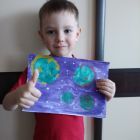 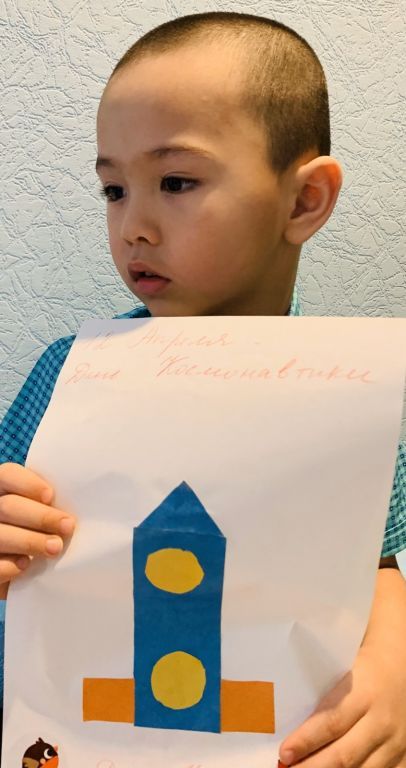 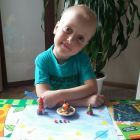 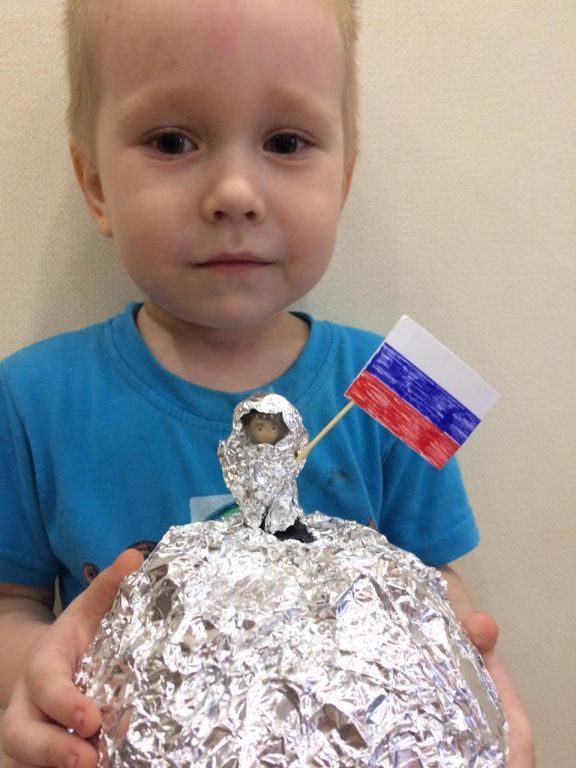 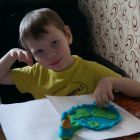 В наше время  не простое……
Всех планет не сосчитать… 
Так хочу я полетать От звезды и до звезды Небывалой красоты!
Сколько тайн, открытий ждут, В даль чудесную зовут!
 Только дом-Земля одна, Будет ждать меня она.
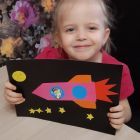 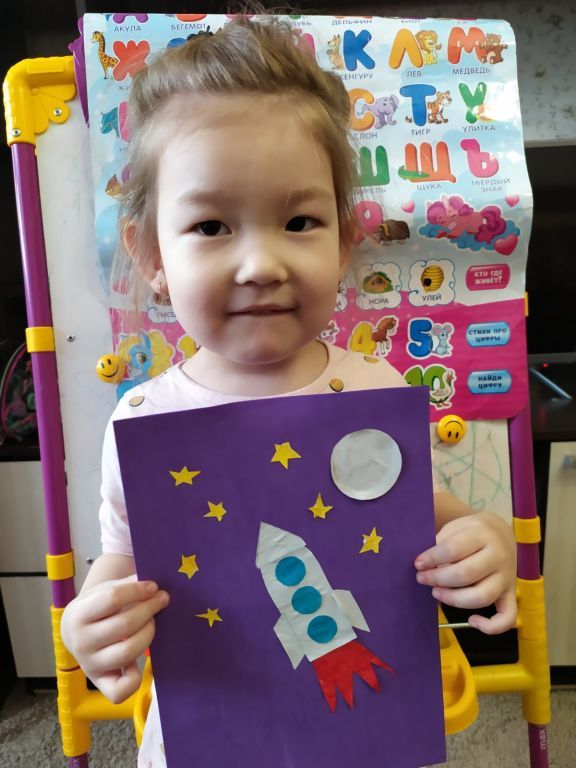 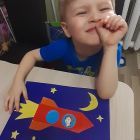 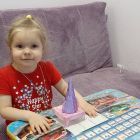